Optimal Duration of Dual Antipletlet Treatment (DAPT)
Subhash Chandra MD,DM,FACC,FCSI
Chairman,Cardiac Sciences,
BLK Super Speciality Hospital,
New Delhi
Annual API Delhi 15th Oct 2016
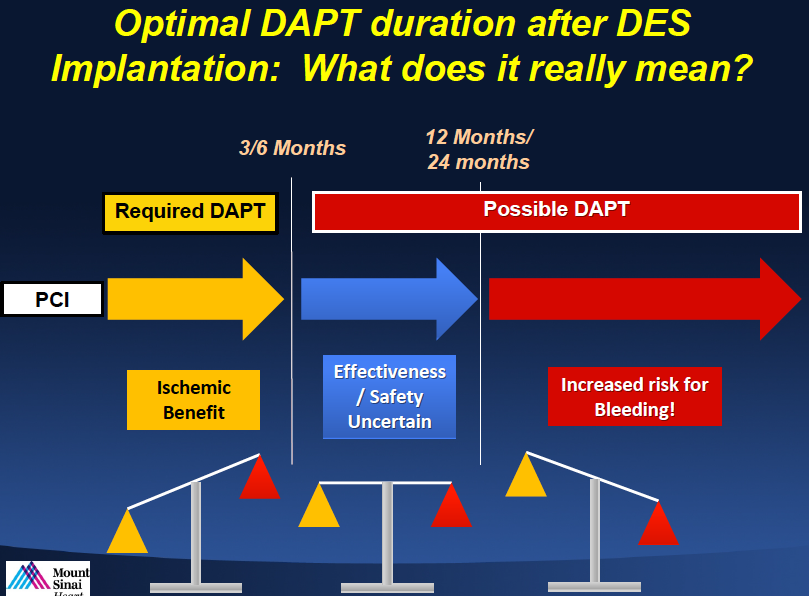 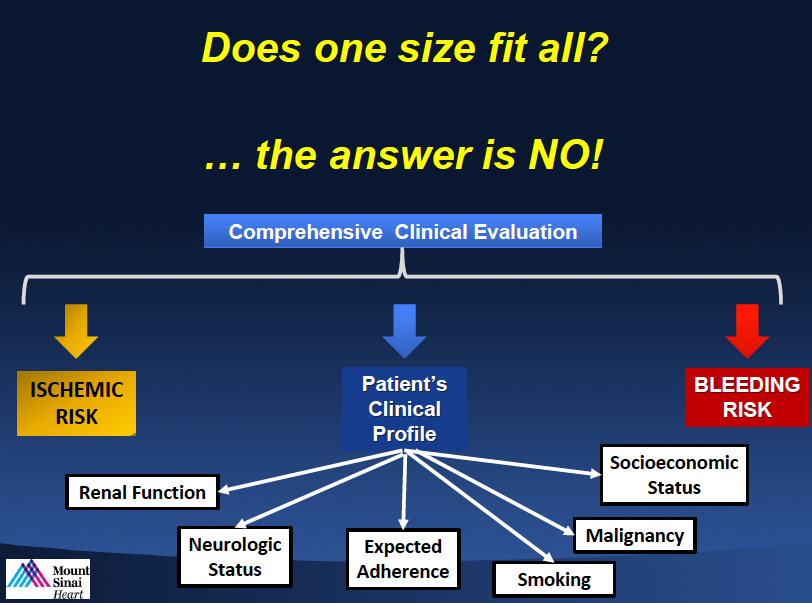 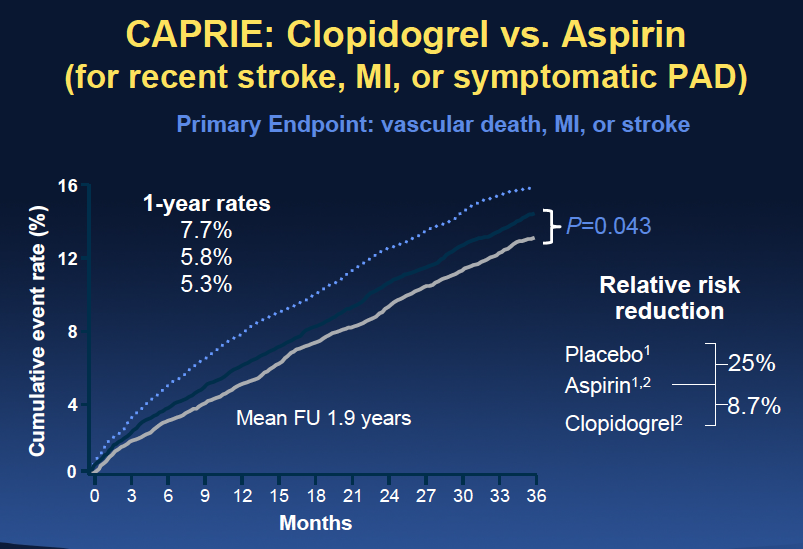 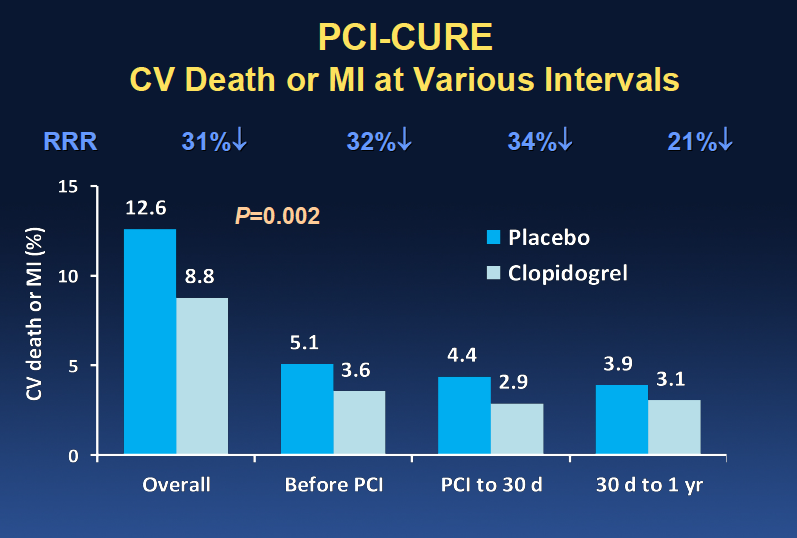 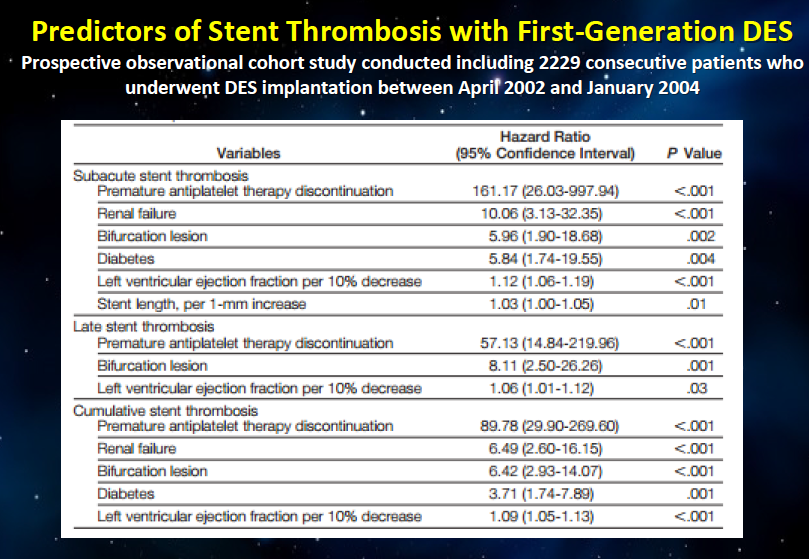 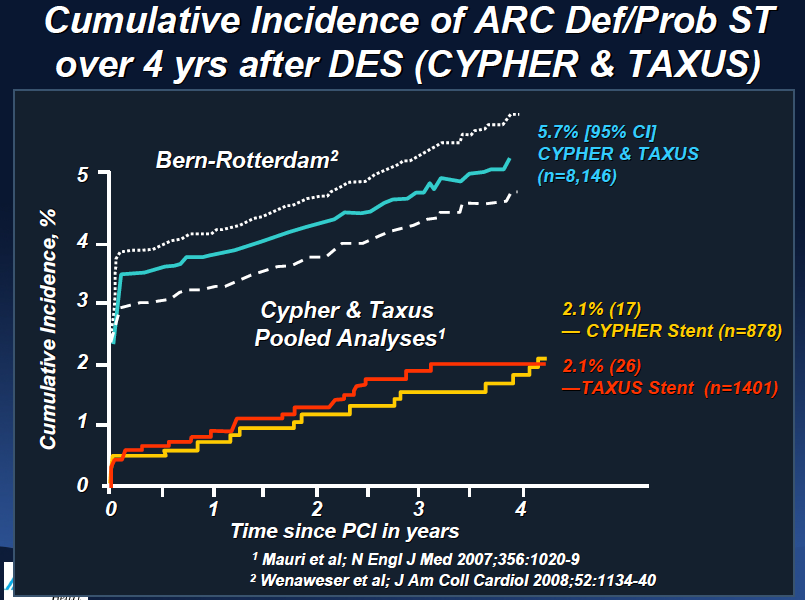 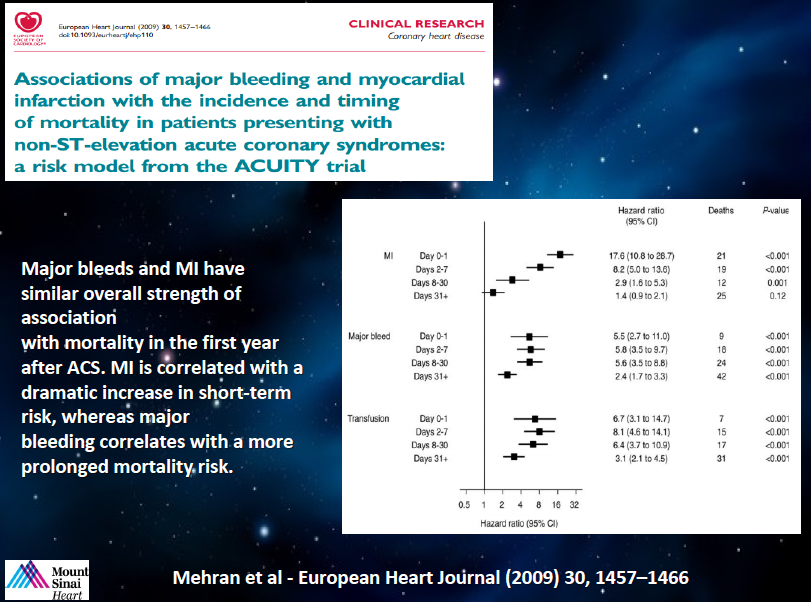 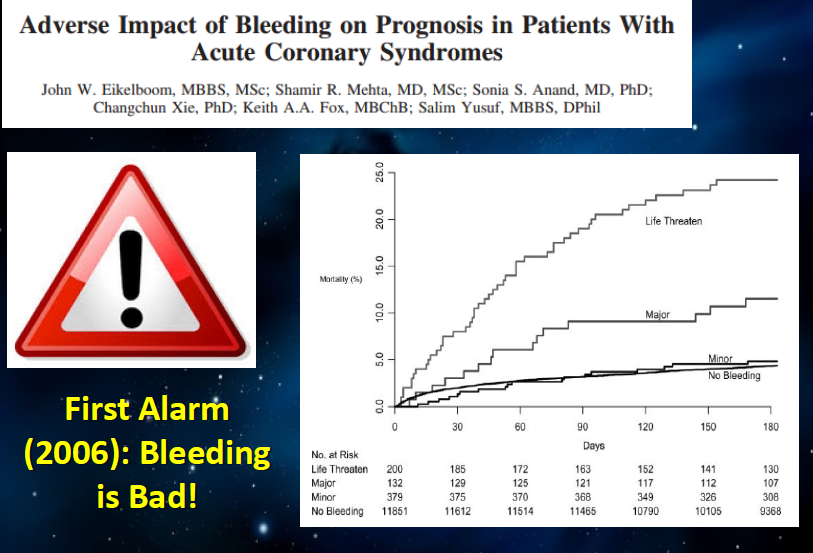 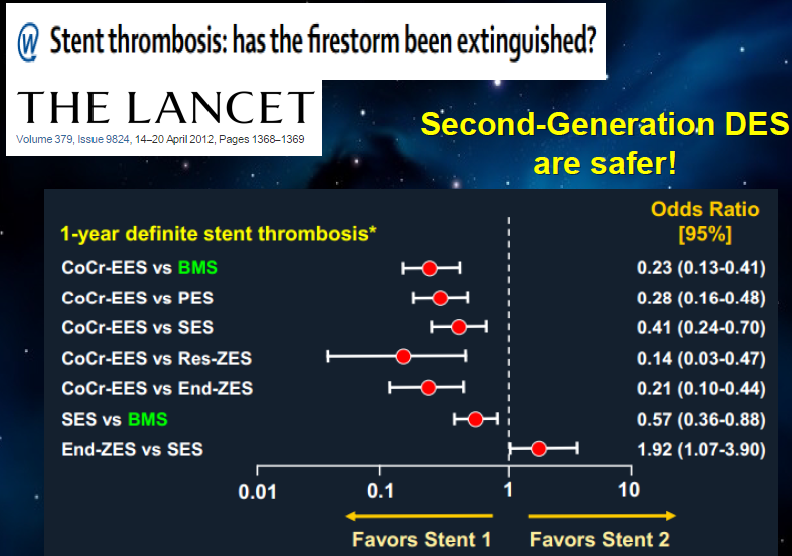 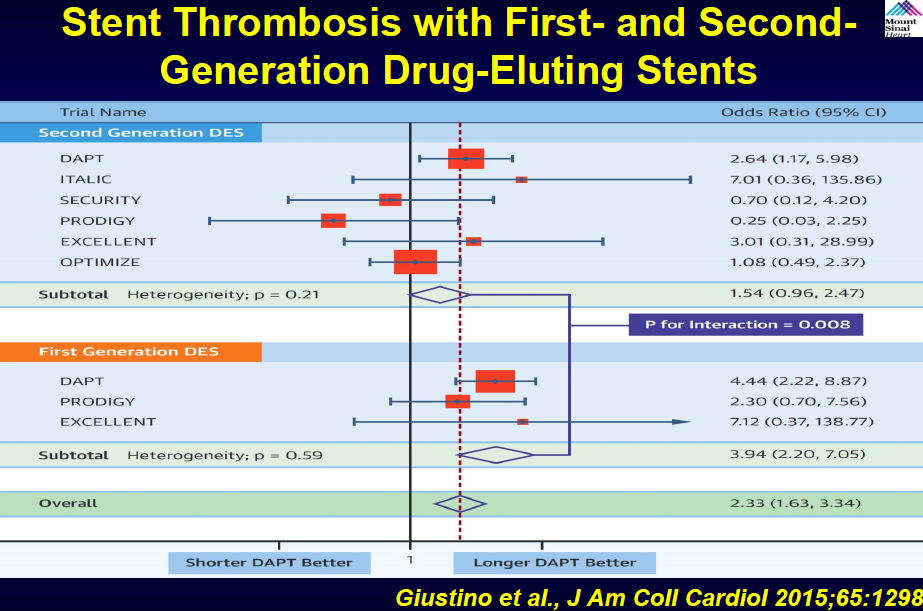 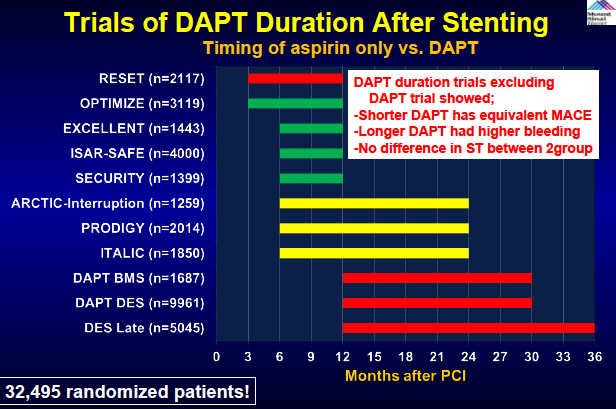 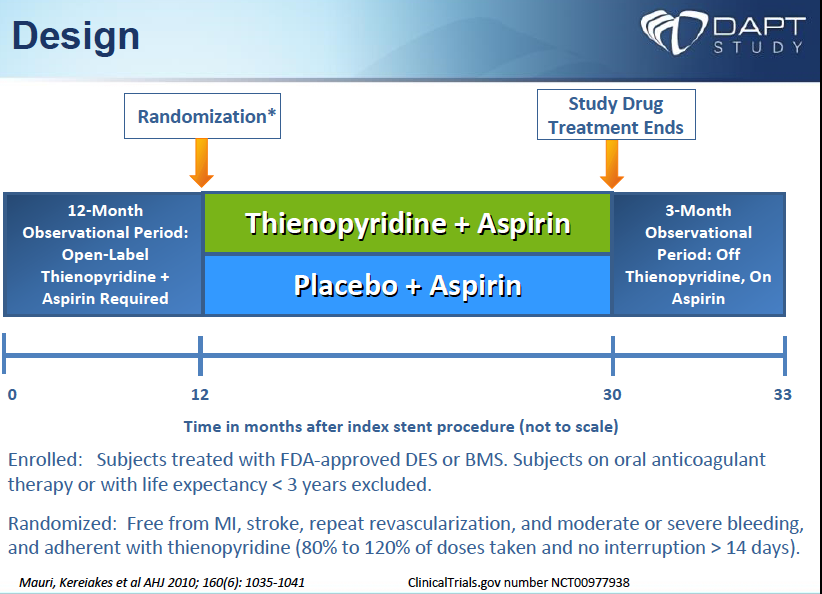 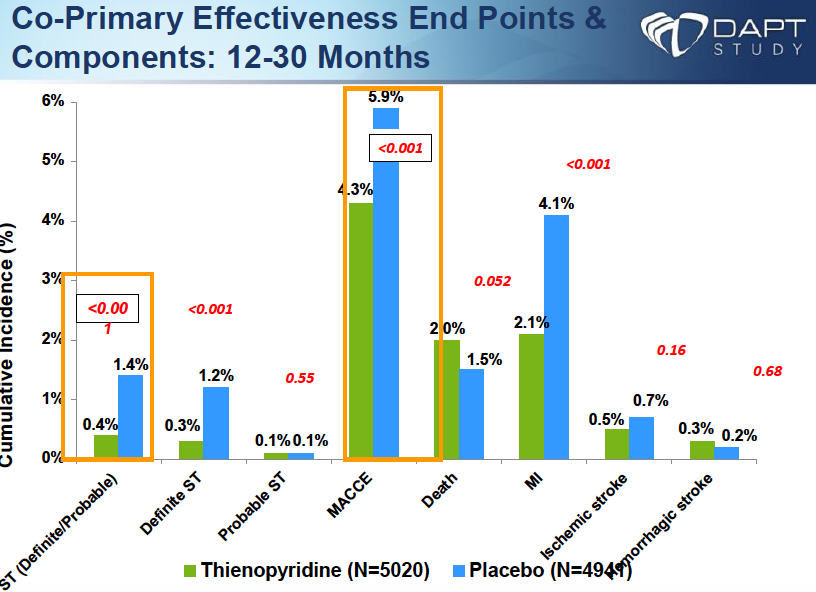 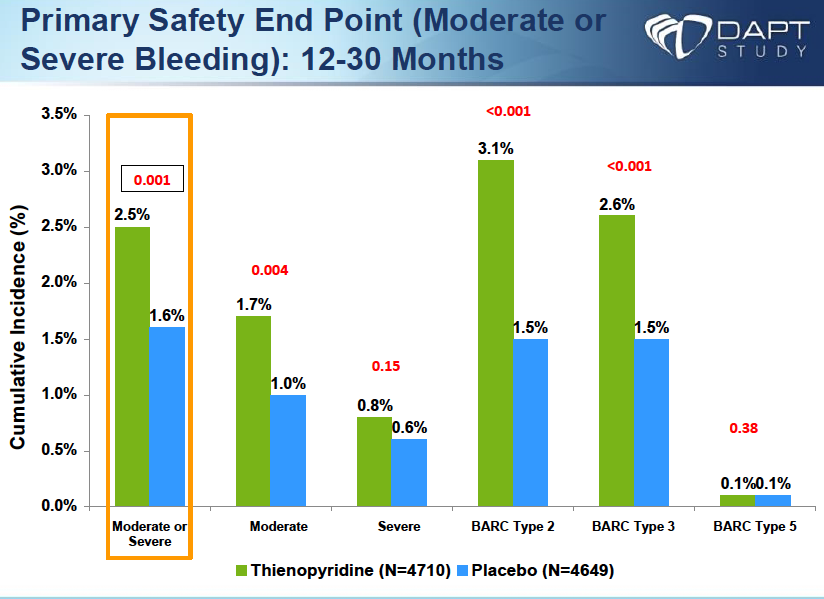 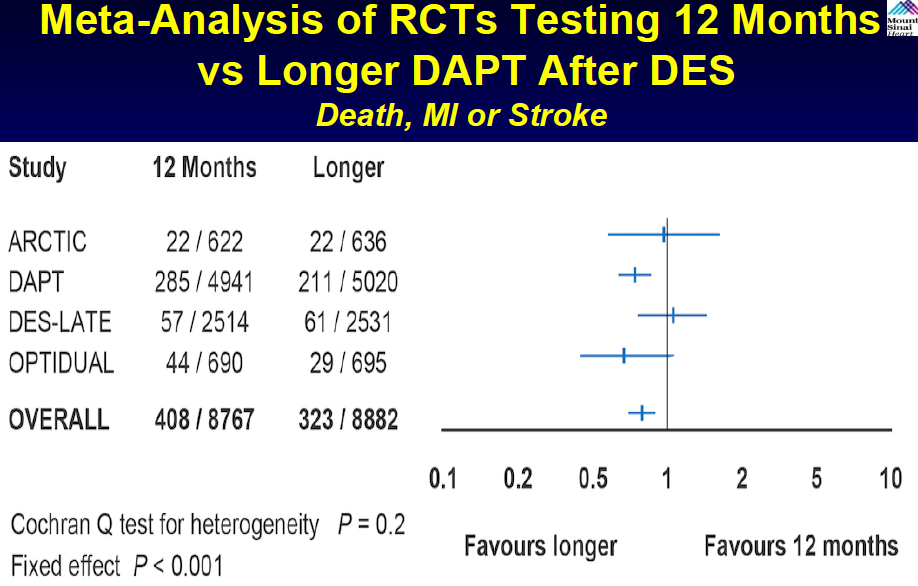 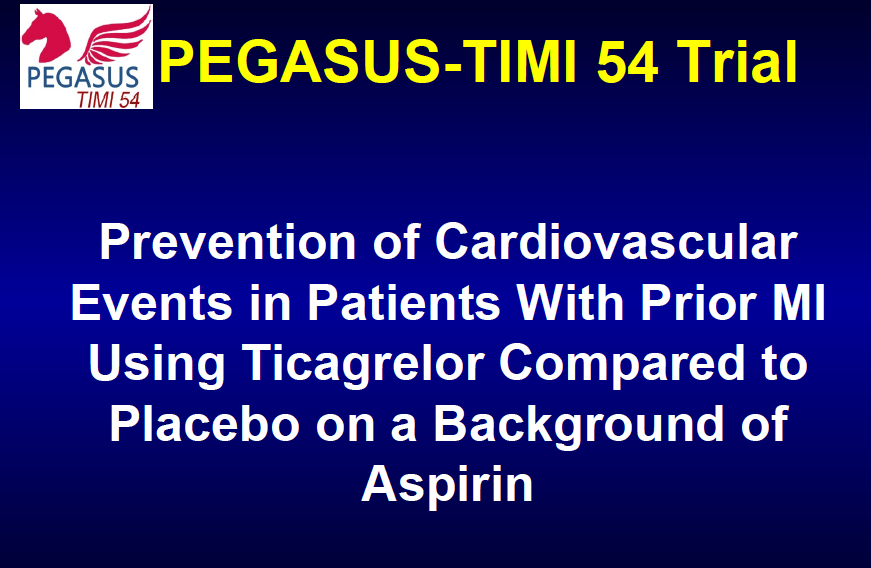 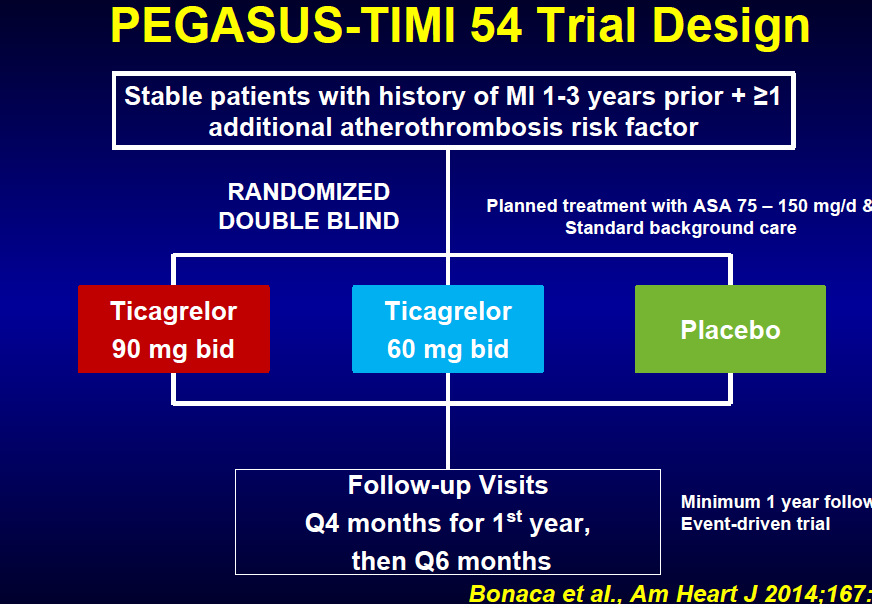 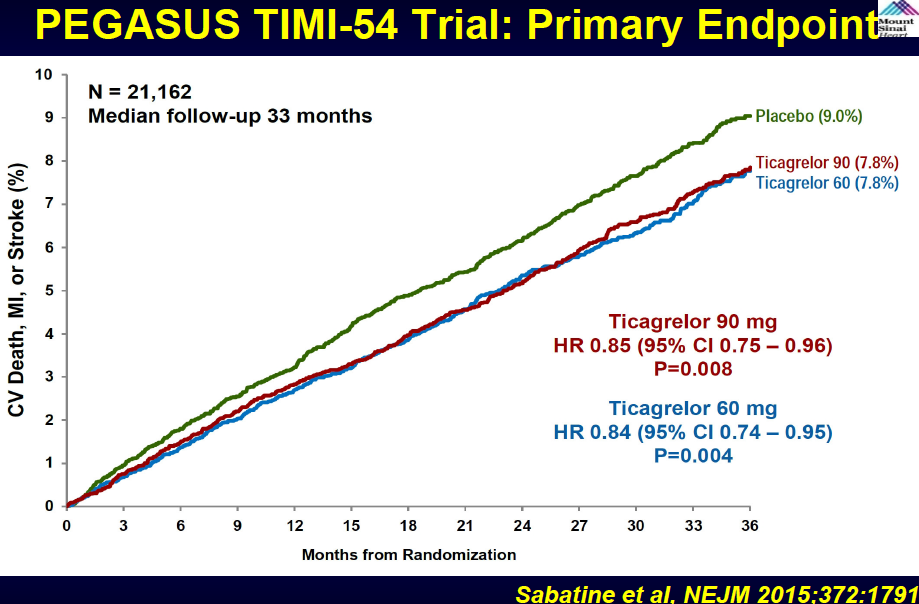 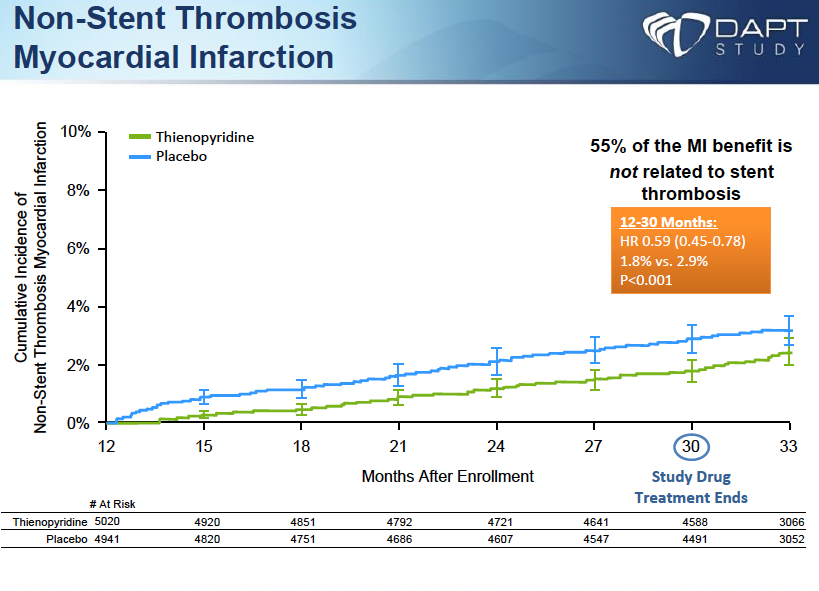 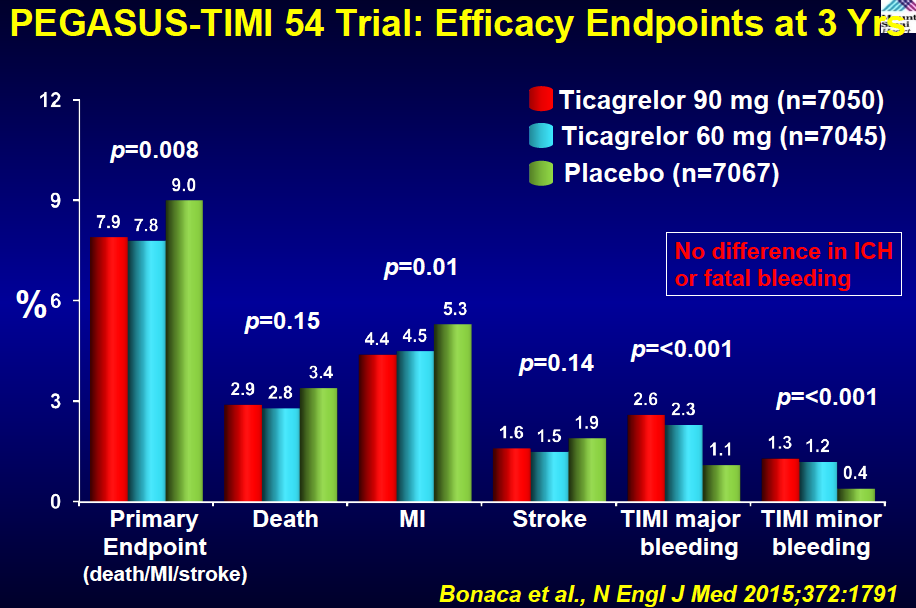 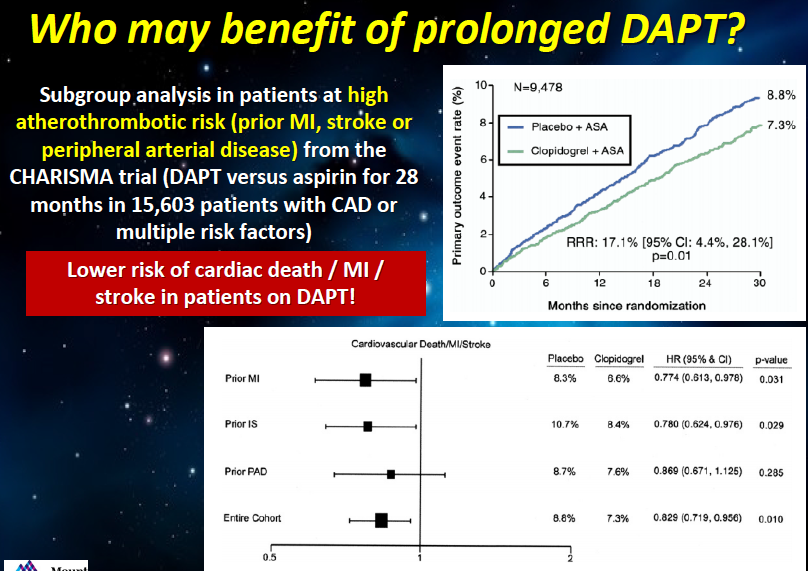 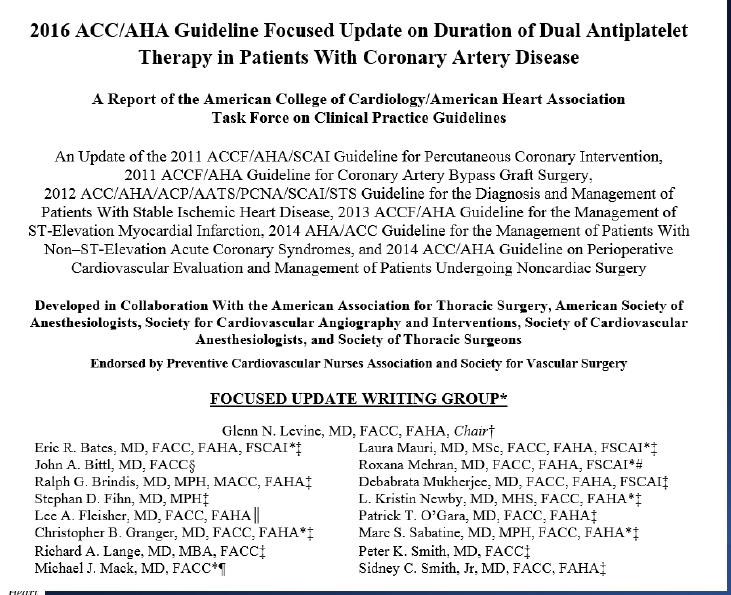 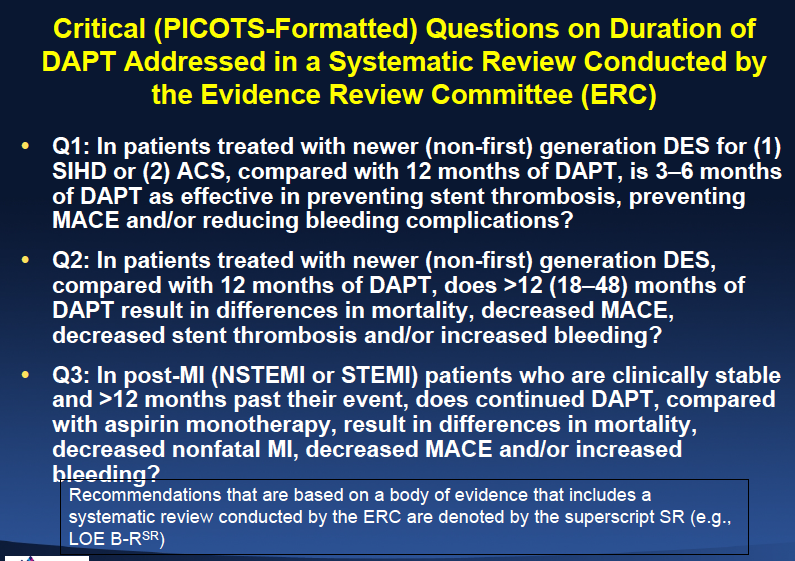 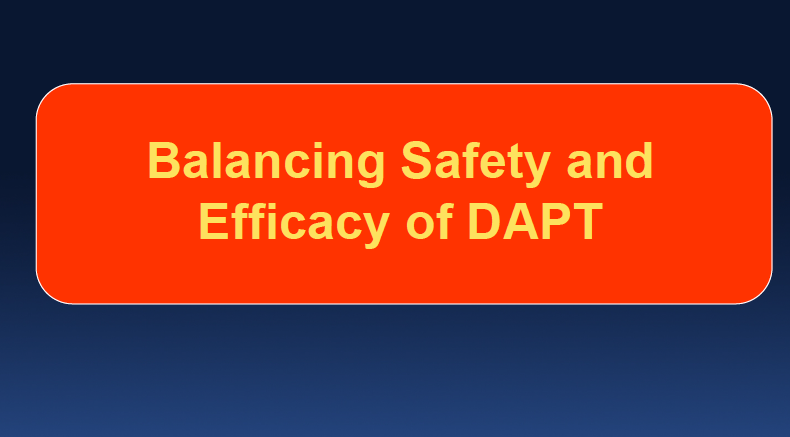 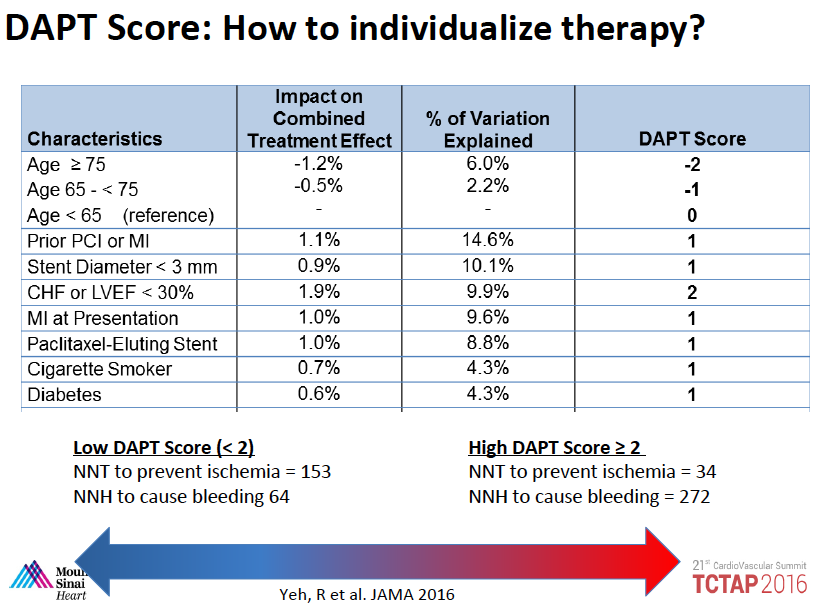 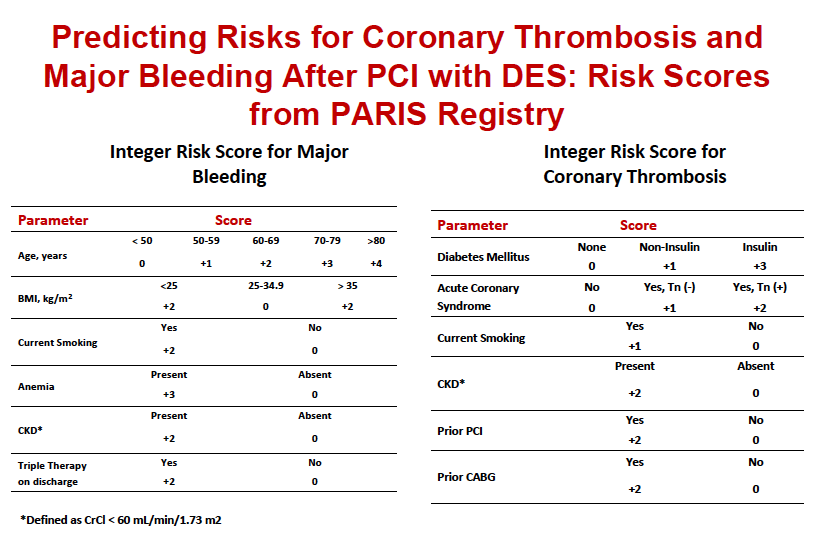 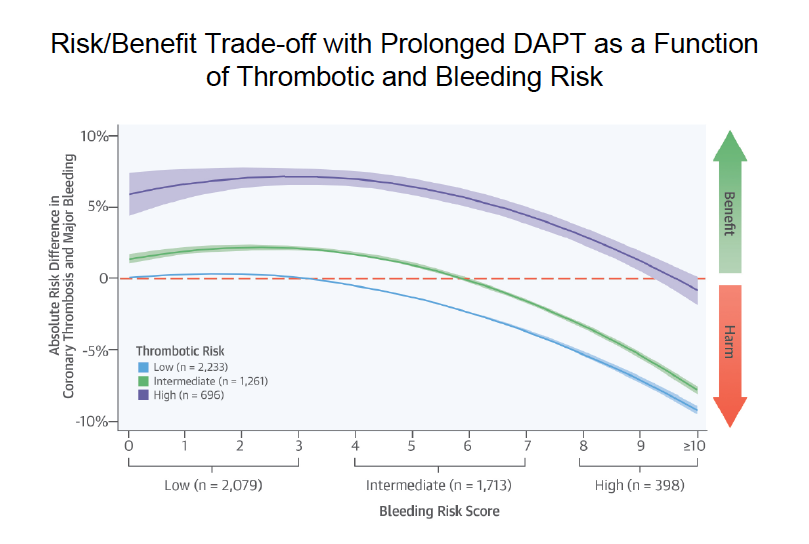 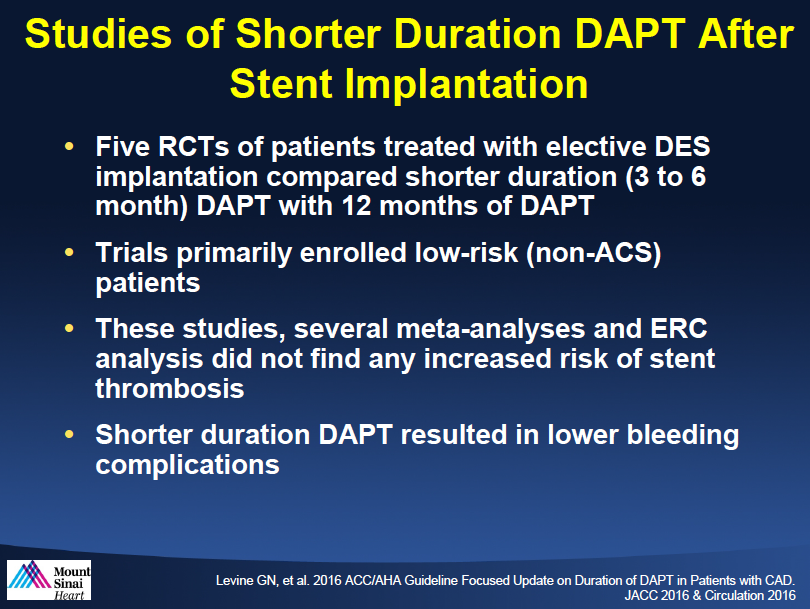 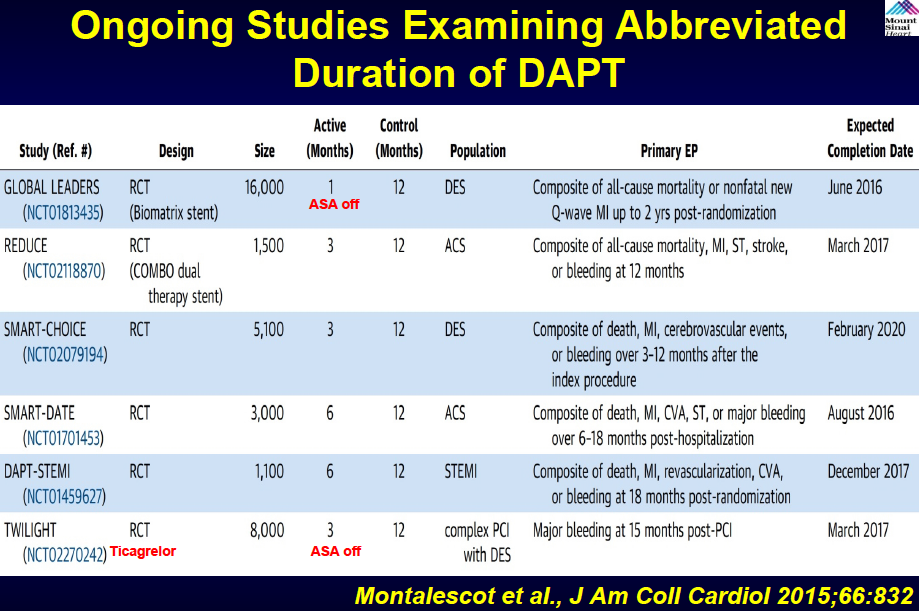 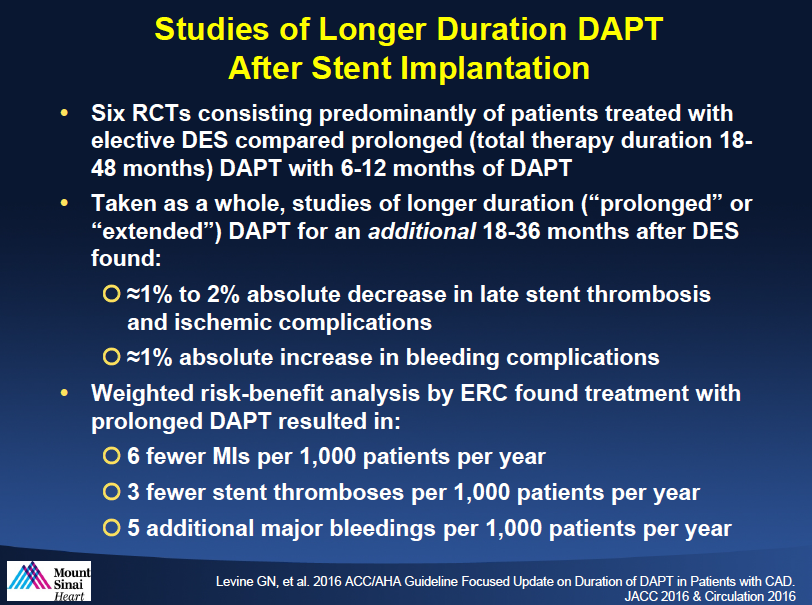 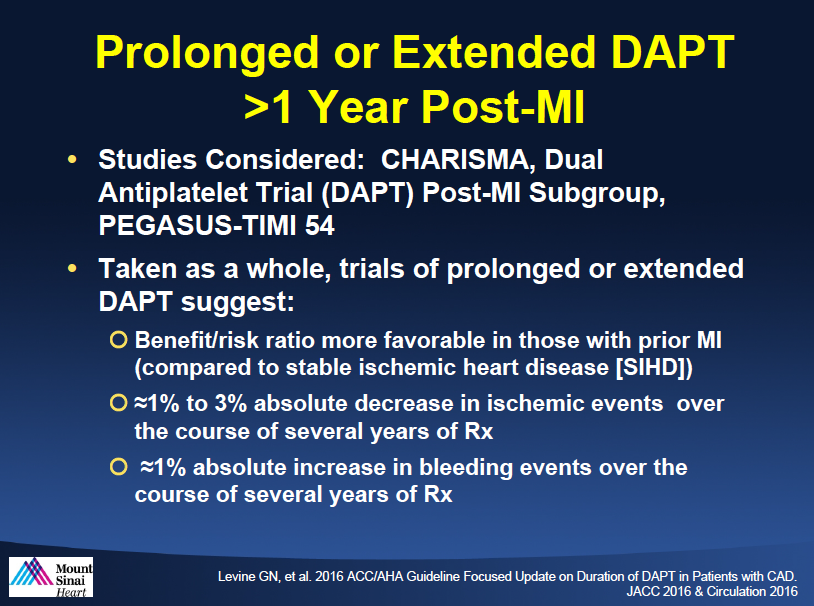 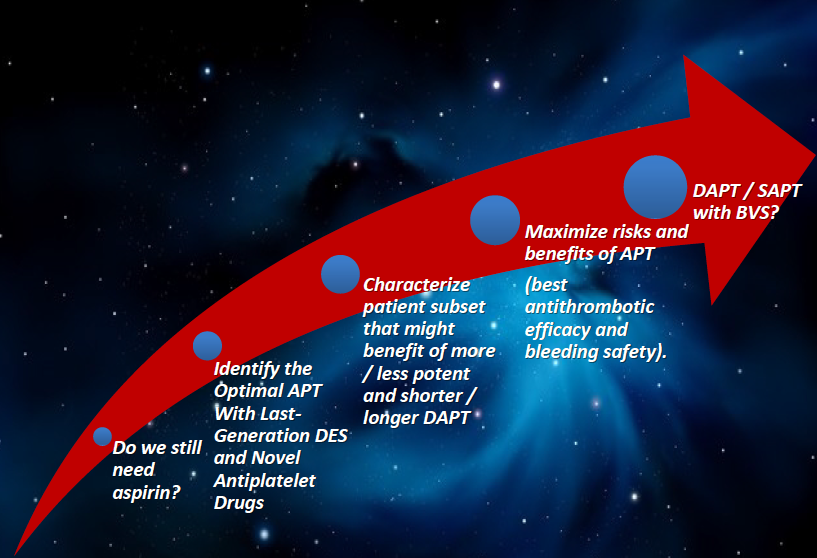 Duration of DAPT in Patients With SIHD Treated With PCI
SR indicates systematic review.
Recommendations for Duration of DAPT in Patients with SIHD 2016 Focused Update
SR indicates systematic review.
Duration of DAPT in Patients With ACS Treated With PCI
Treatment Algorithm for Duration of P2Y12 Inhibitor Therapy in Patients Treated With PCI
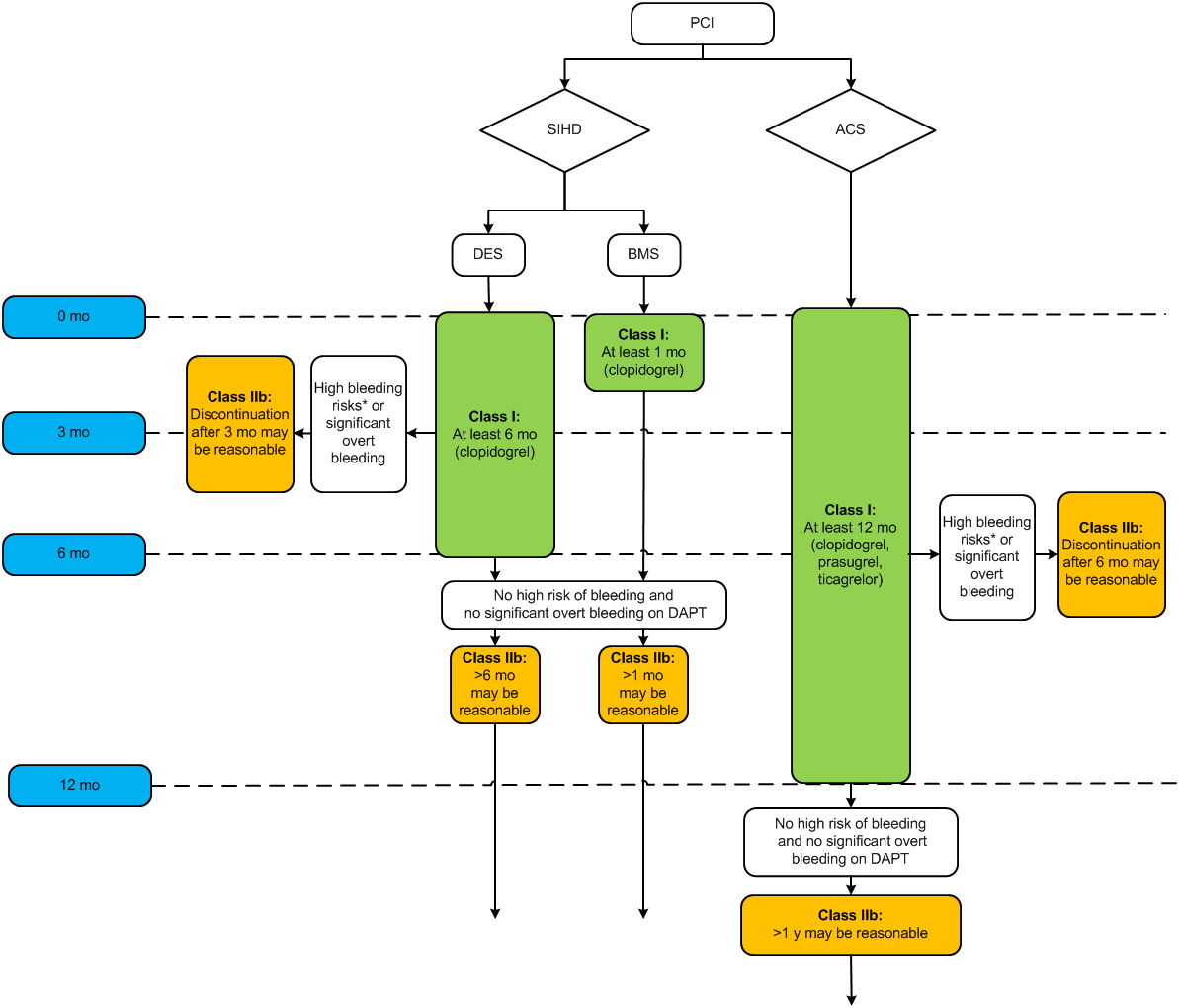 Treatment Algorithm for Management and Duration of P2Y12 Inhibitor Therapy in Patients Undergoing CABG
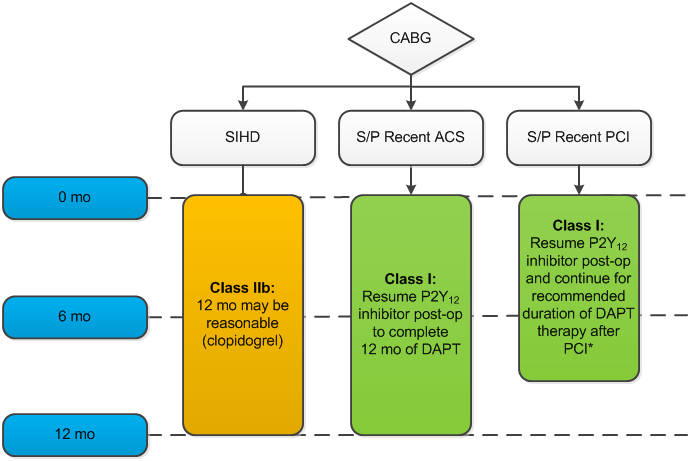 2016 update  Treatment Algorithm for Duration of P2Y12 Inhibitor Therapy in Patient With Recent ACS (NSTE-ACS or STEMI)
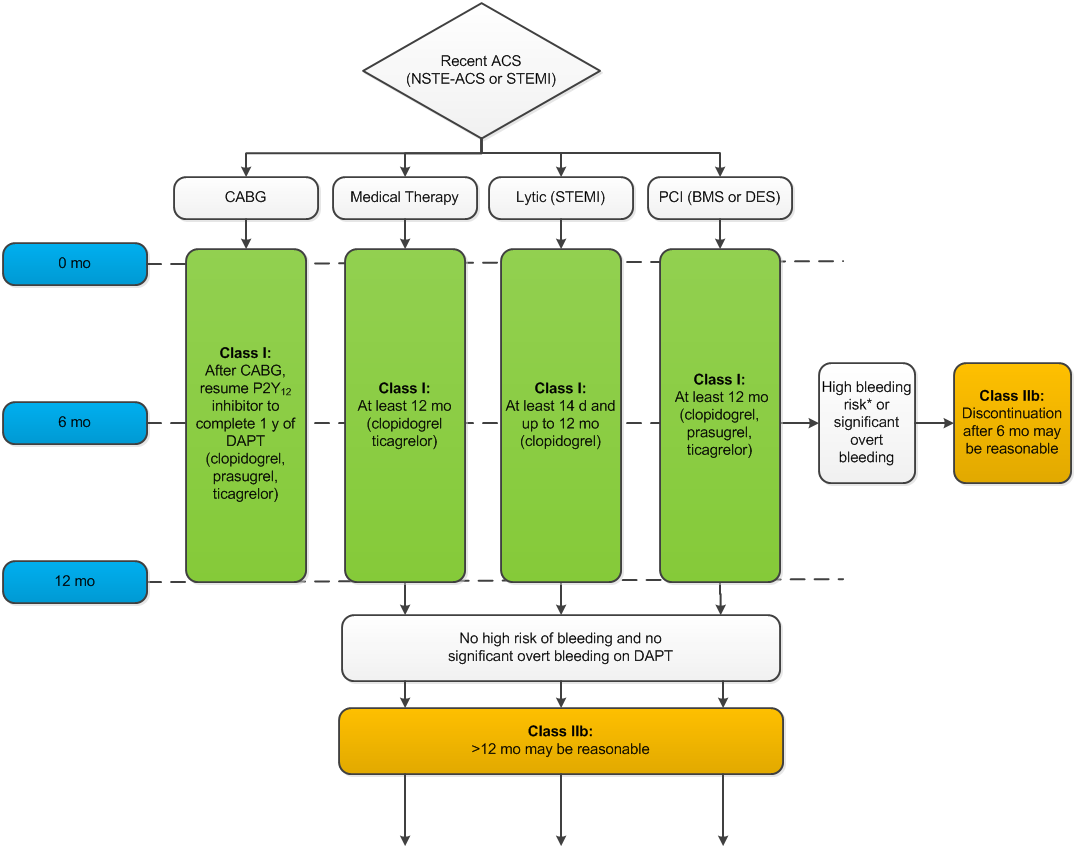 Treatment Algorithm for the Timing of Elective Noncardiac Surgery in Patients With Coronary Stents
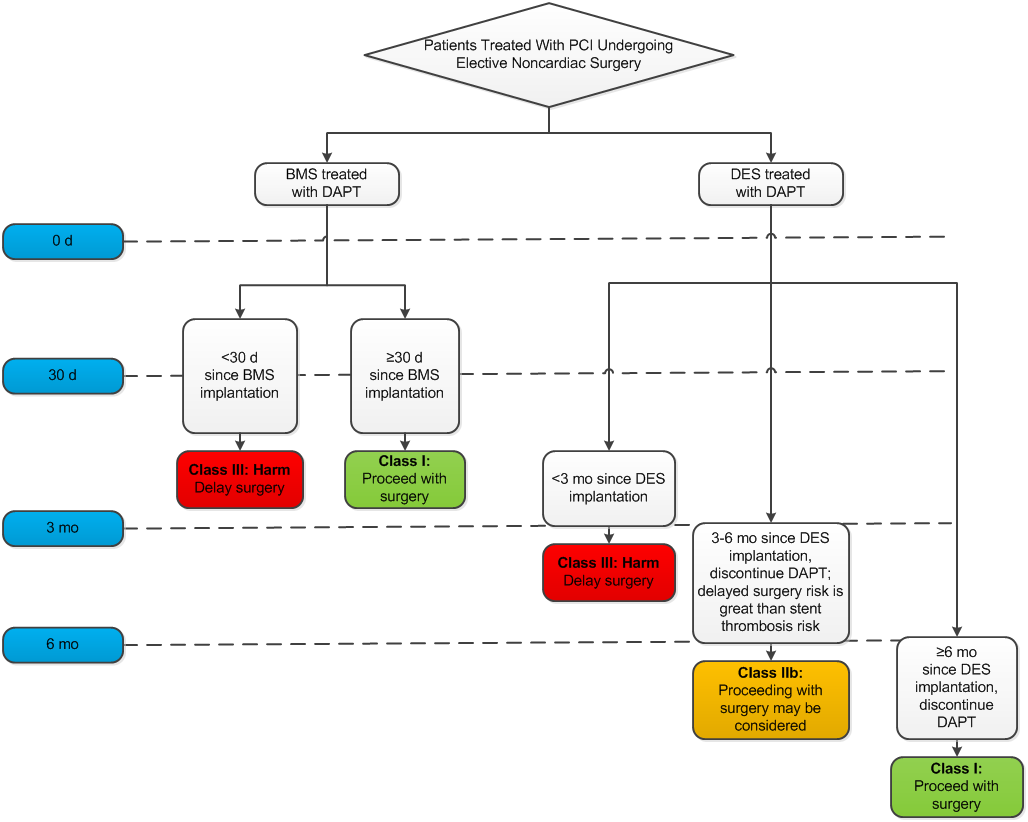 DAPT Duration: Conclusions
“One size shoe” approach for DAPT duration is unlikely to fit all patients
ACS
Diabetes
CABG-SVG / ISR
We treat symptomatic patients and non-target lesions with objective to reduce events (D/MI/CVA) which may not be stent (target lesion) related
Stent platforms differ with respect to risk  for early , late and/or very late stent thrombosis events (“All DES not created equal”)
Conclusions regarding “optimal” DAPT duration should be based on adequately powered RCCT
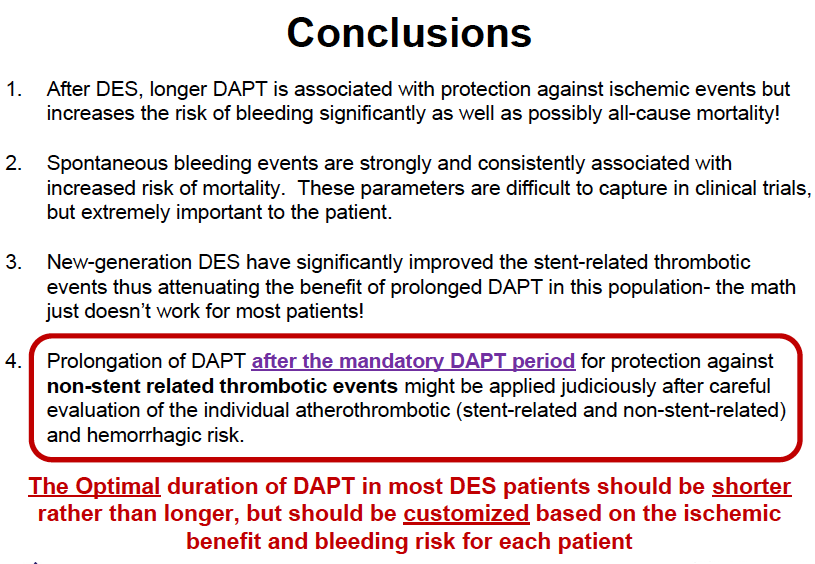 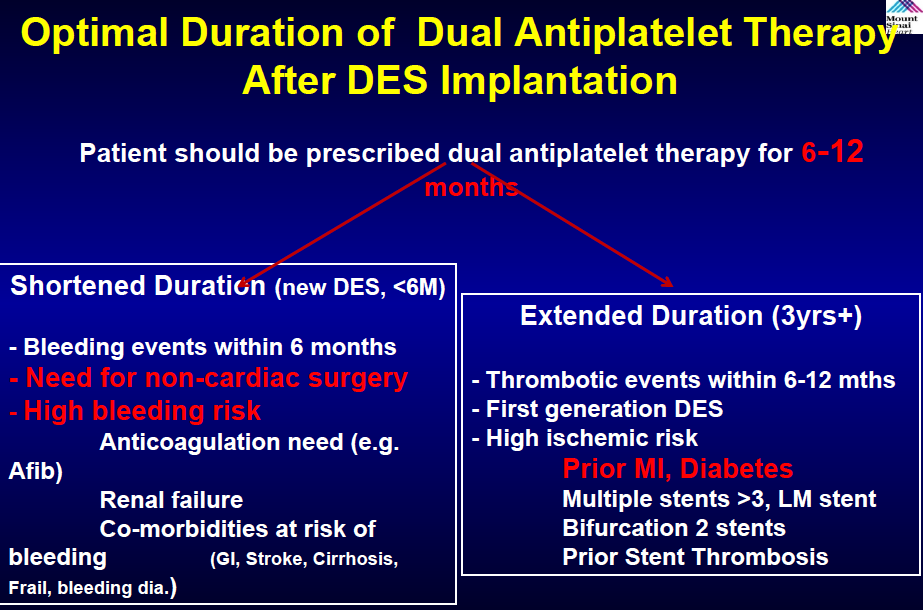 Thanks for kind attentionSubhash.Chandra@blkhospital.com
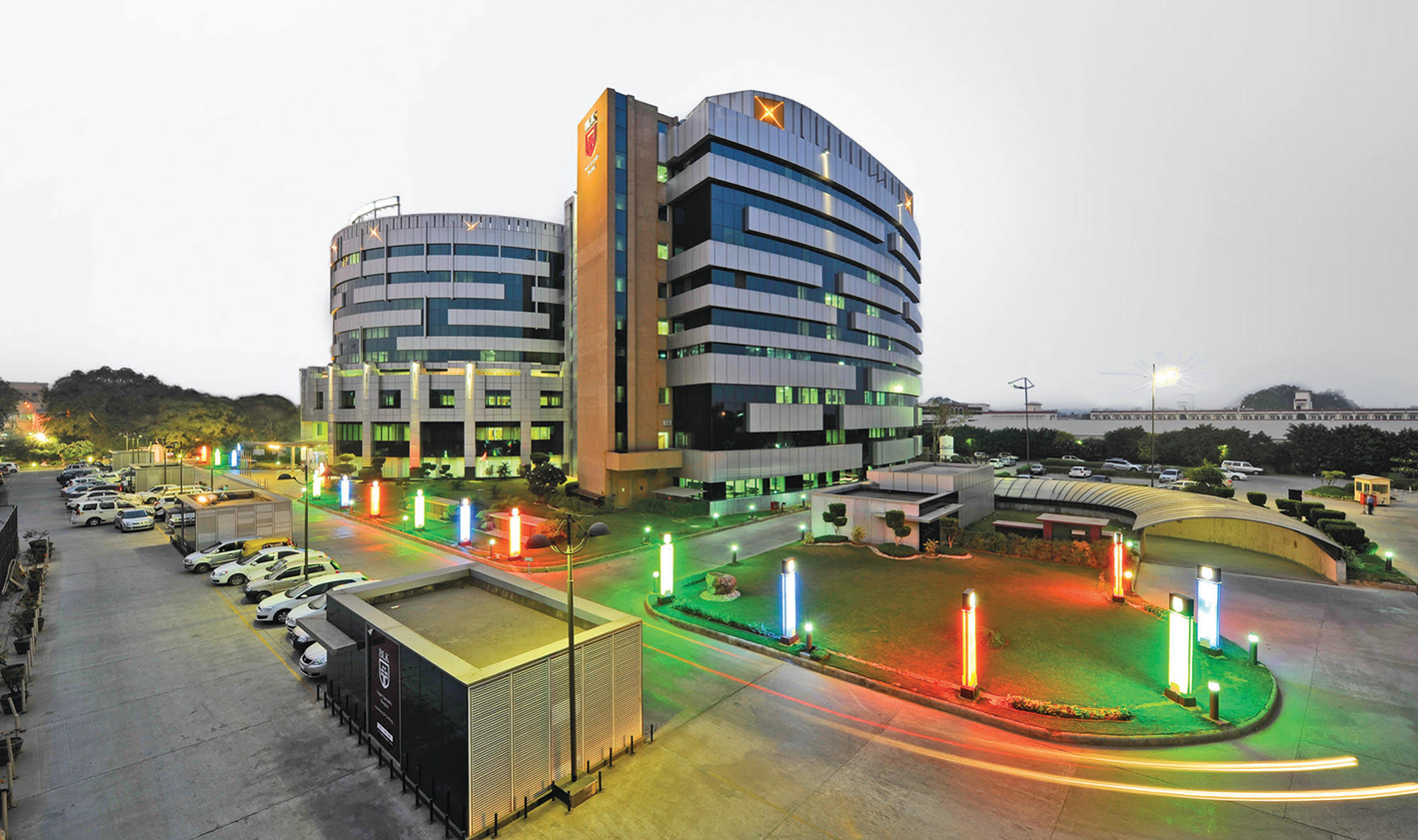